The 15th GHRSST 2014 meeting, ST-VAL Breakout session2–6 Jun, 2014, Cape Town, South Africa
Monitoring and validation of high-resolution Level 2 SSTs from AVHRR FRAC, MODIS, (A)ATSR and VIIRS in SQUAMhttp://www.star.nesdis.noaa.gov/sod/sst/squam/HR/
ST VAL breakout
GHRSST XV, 2014
3 Jun 2014, X:XX-X:XX AM
Prasanjit Dash1,2, Alex Ignatov1, Yuri Kihai1,3, John Stroup1,4, John Sapper1, Boris Petrenko1,3
1NOAA NESDIS, NCWCP College Park, MD
2 Colorado State Univ, CIRA
3 GST, Inc, MD, USA
4 STG, Inc, VA, USA
   (Emails: FirstName.LastName@noaa.gov)
SQUAM objective: A global, web-based, community, quasi NRT, monitor for SST producers & users !
Acknowledgments
Level-2 SST: VIIRS/AVHRR/MODIS
NESDIS SST Team         : ACSPO (GAC: 5 platforms, FRAC: Metop-A & B, VIIRS: NPP, MODIS: Terra/Aqua)
P. LeBorgne, H. Roquet  :  O&SI SAF Metop-A FRAC
D. May, B. McKenzie       :  NAVO SEATEMP
S. Jackson                       :  IDPS (NPP)
C. Merchant, Owen Embury:  L2P ARC (ongoing effort as a prep for Sentinel-3 SLSTR)

Level-3 SST: AVHRR/(A)ATSR:
K. Casey, R. Evans, J. Vazquez, E. Armstrong:  PathFinder v5.0
C. Merchant, Owen Embury:  L3 ARC (future work)

Level 4 SSTs:
R. Grumbine, B. Katz               : RTG (Low-Res & Hi-Res)
R. Reynolds, V. Banzon           : OISSTs (AVHRR & AVHRR+AMSRE)
M. Martin, J. R. Jones              : OSTIA foundation, GHRSST  Median Product Ensemble, OSTIA Reanalysis
D. May, B. McKenzie               : NAVO K10
J.-F. Piollé, E. Autret                : ODYSSEA
E. Maturi, A. Harris, J. Mittaz   : POES-GOES blended
B. Brasnett                               : Canadian Met. Centre, 0.2 foundation
Y. Chao                                    : JPL G1SST
H. Beggs                                  : ABOM GAMSSA
J Hoyer                                     :  DMI OISST
M. T. Chin, J. Vazquez, E. Armstrong :  JPL MUR

GHRSST support: Peter Minnett, Craig Donlon, Alexey Kaplan
Definitions of levels:
L2: at observed pixels (satellite)
L3: gridded with gaps  (satellite)
L4: gap-free gridded, time-averaged
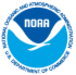 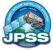 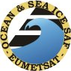 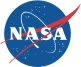 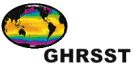 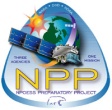 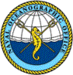 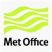 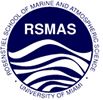 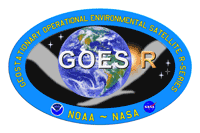 CMC
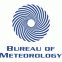 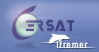 Outline
1. High-res (HR) SQUAM and SST products
Locate this website:  Google: “SST + SQUAM + HR”
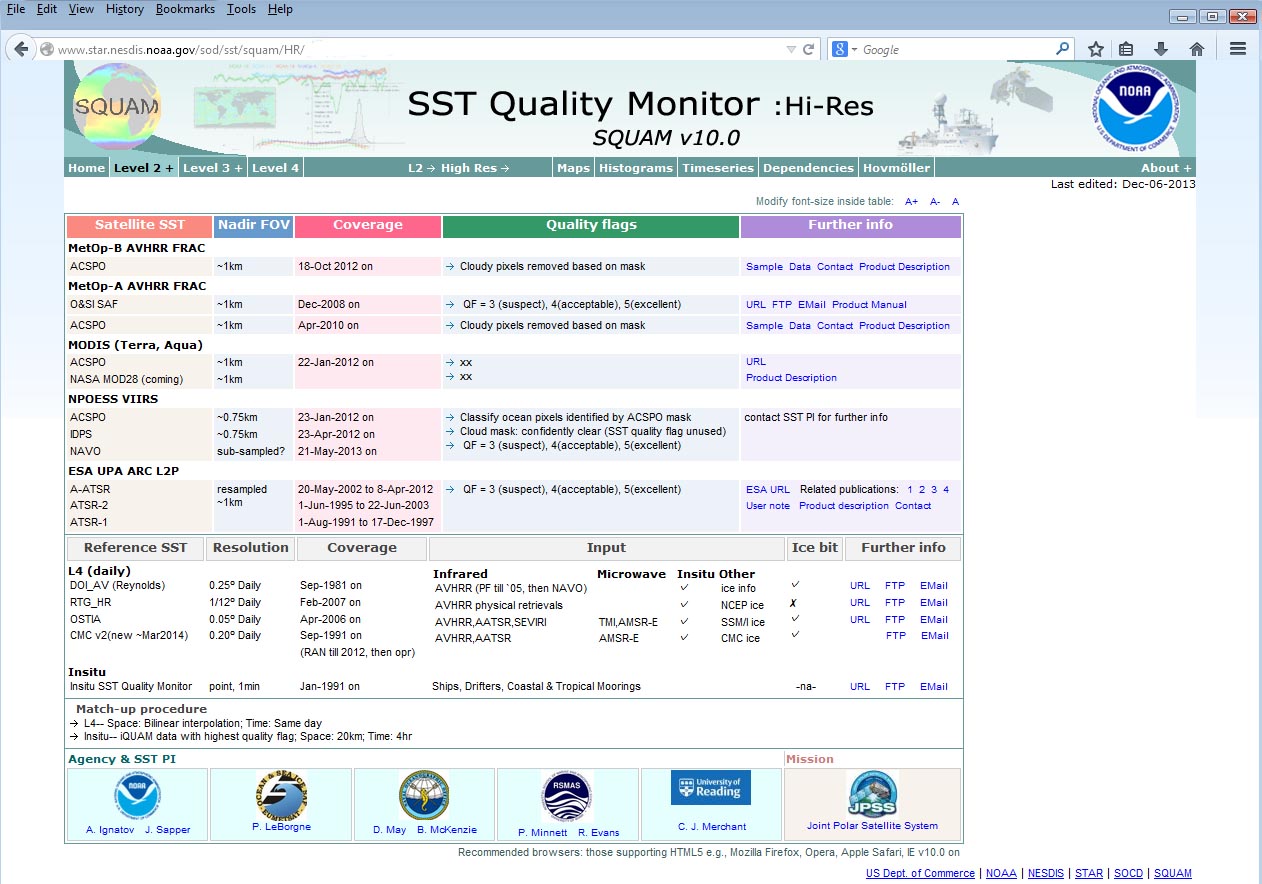 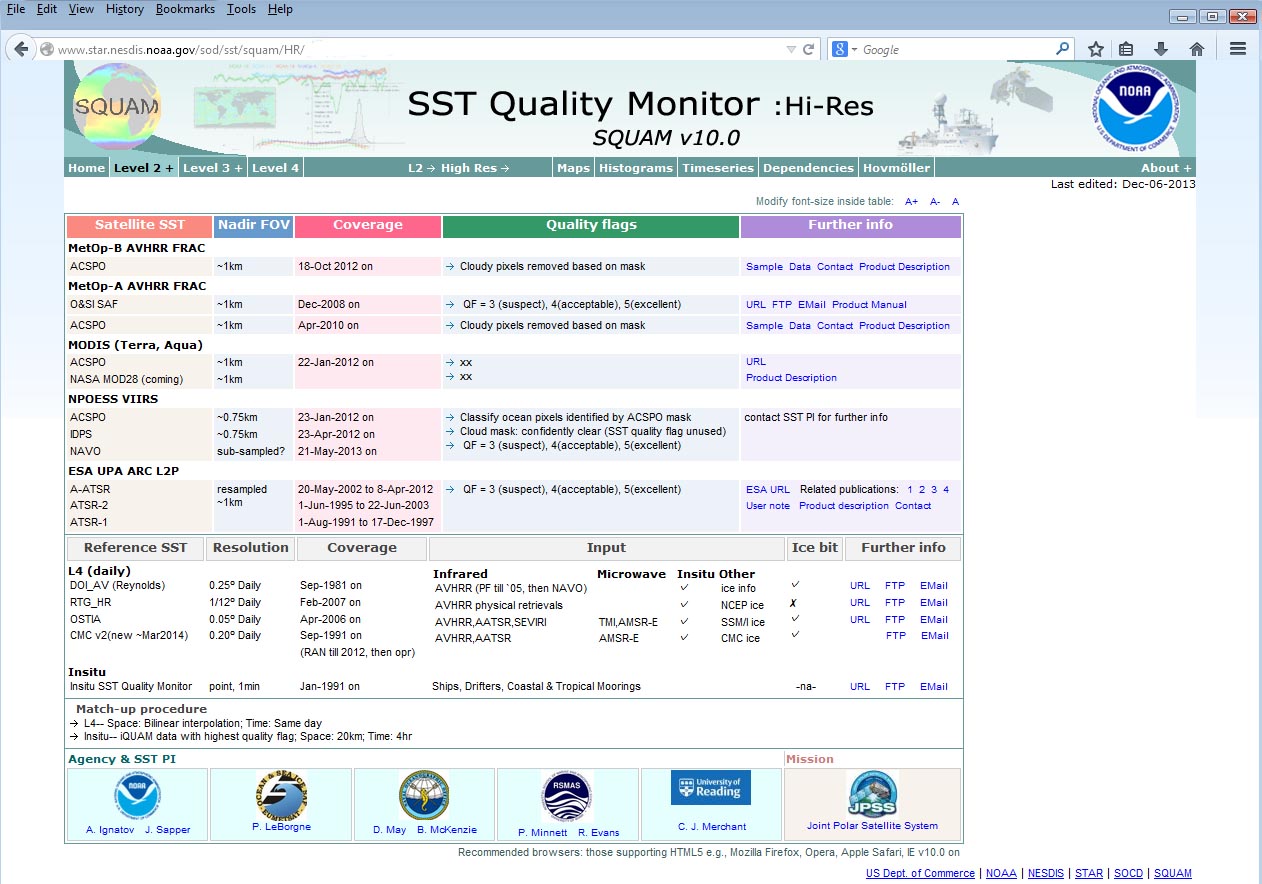 L2: The SST Quality Monitor (SQUAM), J.Tech, 27, 1899-1917, 2010
2. Monitoring in HR-SQUAM (Example 15 May 2014, Night)
ACSPO Metop-A – CMC L4
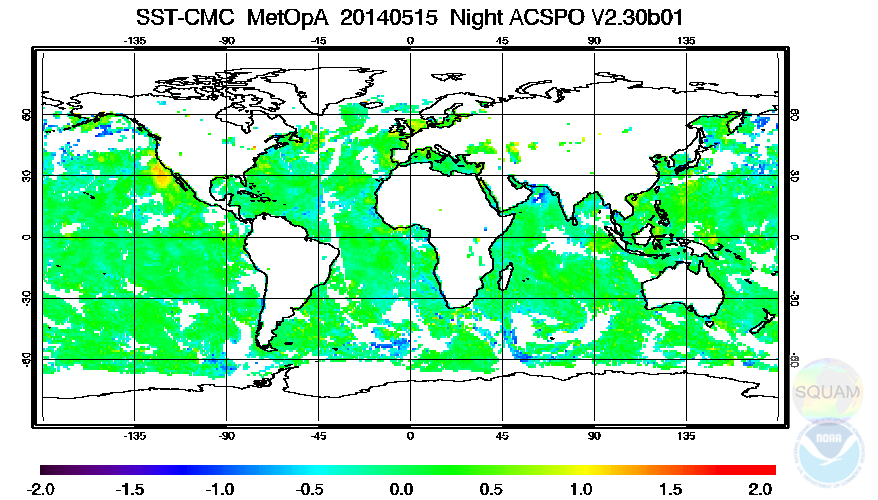 ACSPO Metop-A – CMC L4
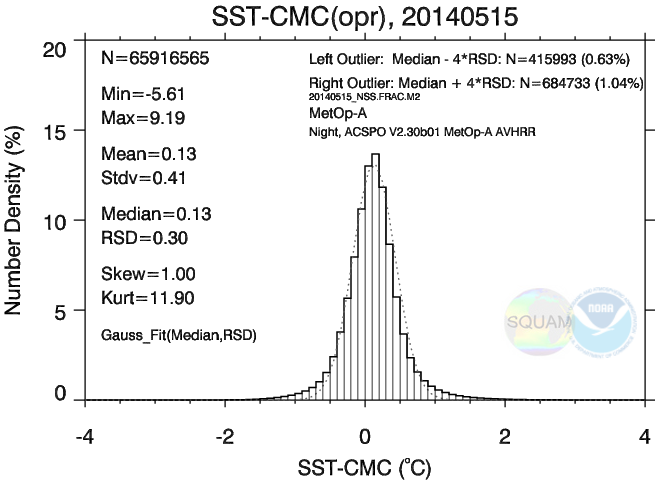 Some -ve residuals suggesting possible cloud leakages
 Maps used to check cloud leakage, coverage, and other anomalous situations
3. Monthly Nighttime VAL vs. iQuam Drifters (20km × 4hr)
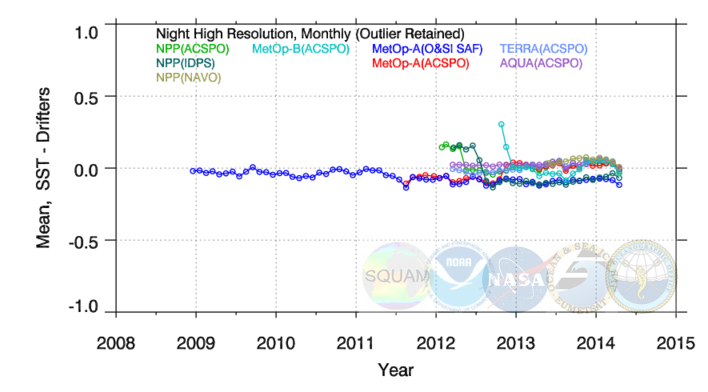 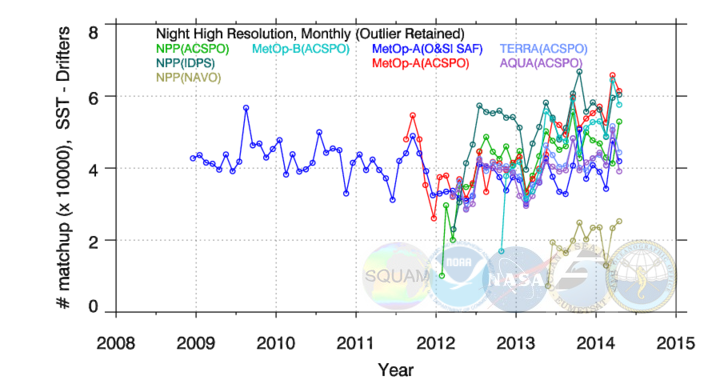 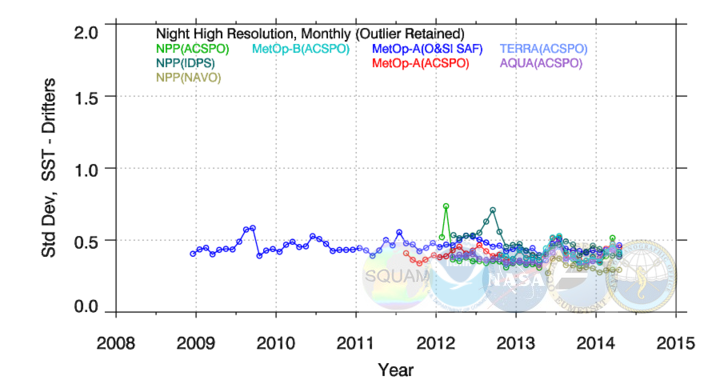 NAVO: 
Smaller Domain
Improved Std Dev
3. Monthly Nighttime VAL vs. iQuam Drifters (20km × 4hr)
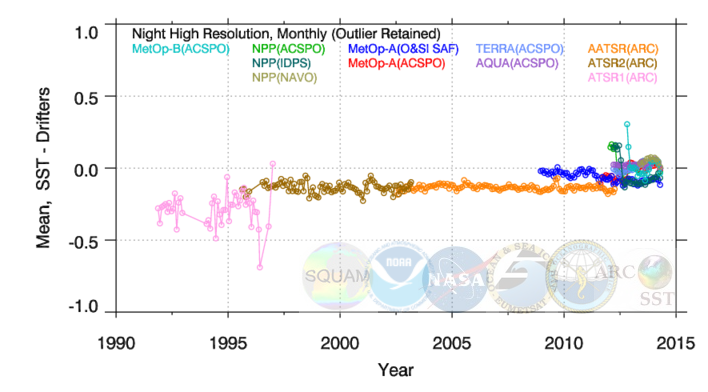 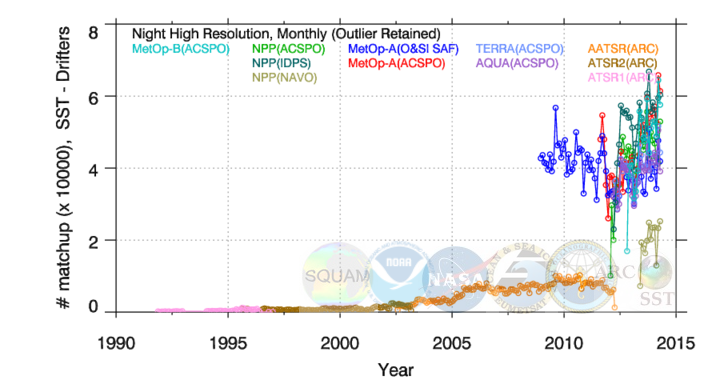 ATSR1 sensor issue
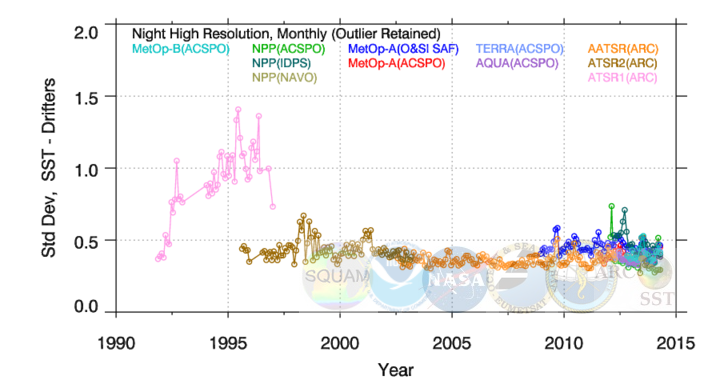 Now including ARC (QF GE 3)
3. Monthly Nighttime VAL vs. iQuam Drifters (10km × 2hr)
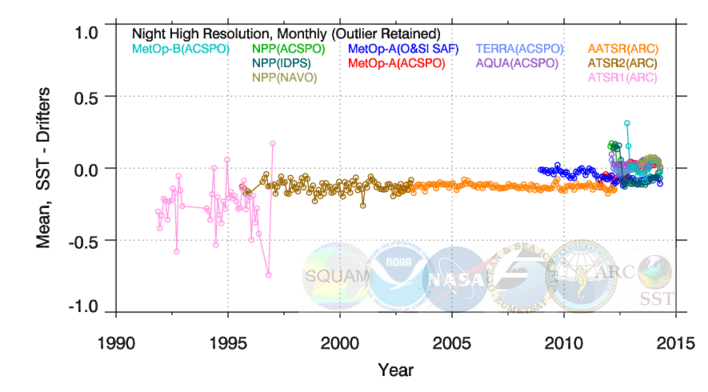 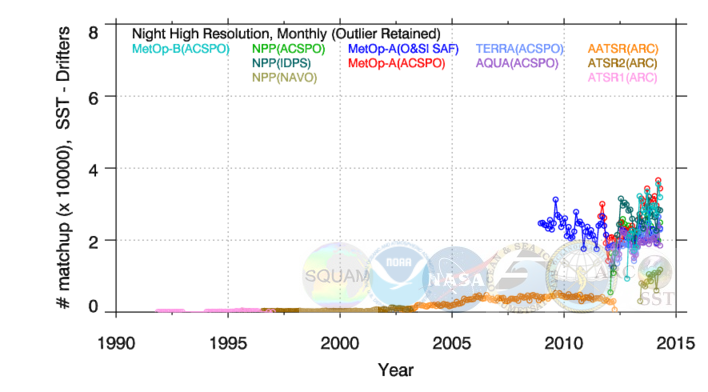 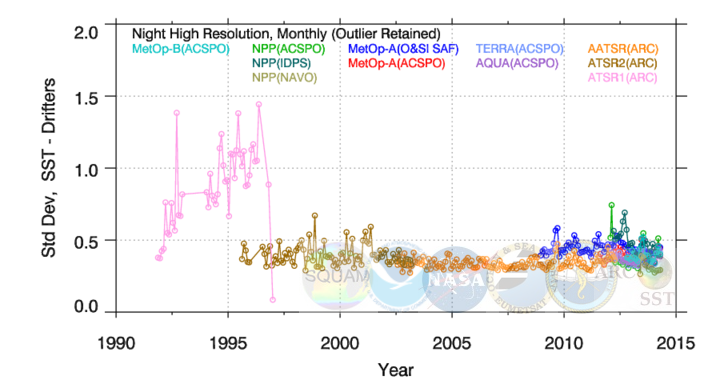 Reduced window size ×½  space ×½ time

Sample size reduced by ×½ 
Std Dev reduced but not significantly
3. Monthly Nighttime VAL vs. iQuam Drifters ( 5km × 1hr)
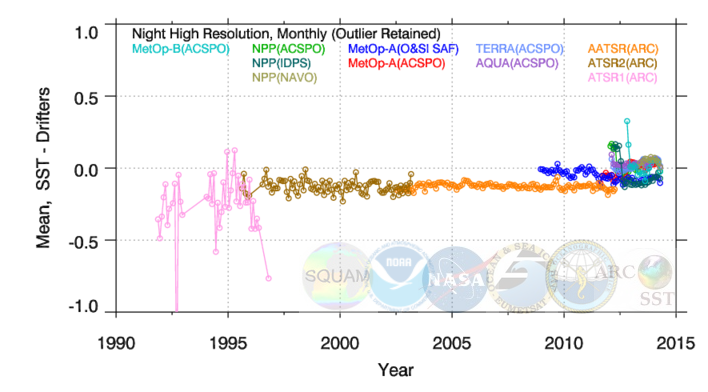 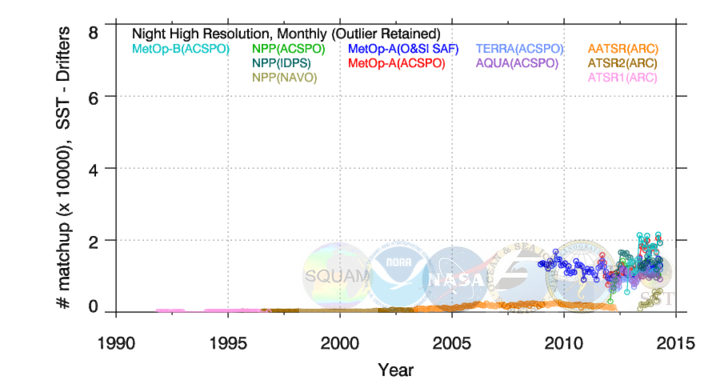 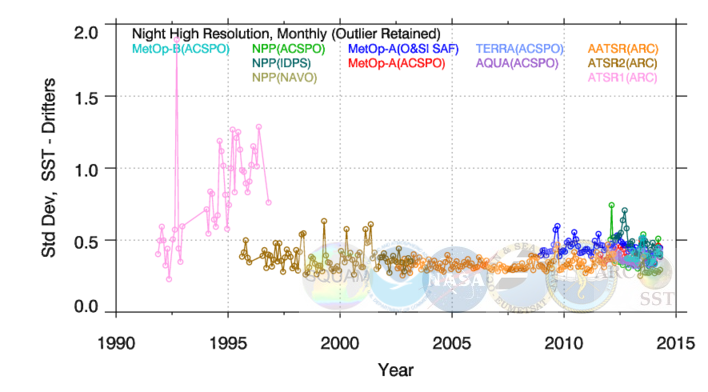 Reduced window size ×¼ space ×¼ time

Sample size reduced by ×¼  
Std Dev reduced not significantly
3. Validation (20 km 4 hr, Mar 2014) : Summary**
* QC’ed drifters from iQuam: www.star.nesdis.noaa.gov/sod/sst/iquam/; outliers not removed
** All Data for Feb 2014, except: ARC AATSR (Feb 2012), ARC ATSR2 (Feb 2003); ARC ATSR1 not shown (sensor issues)
4. Persistent features (monthly aggregated)
Day: Metop-A (ACSPO) minus CMC L4, Apr-2014
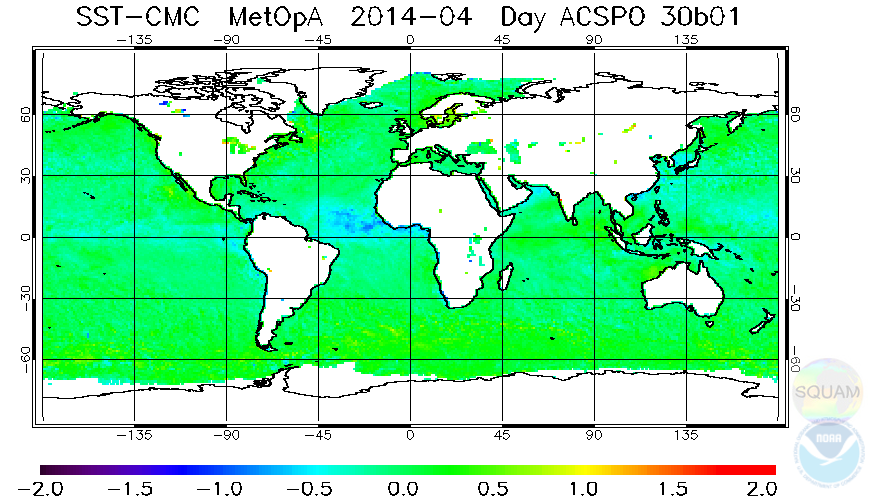 Negative residuals possibly suggest cloud/aerosol leakages
4. Persistent features (monthly aggregated)
Day: Metop-A (OSISAF) minus CMC L4, Apr-2014
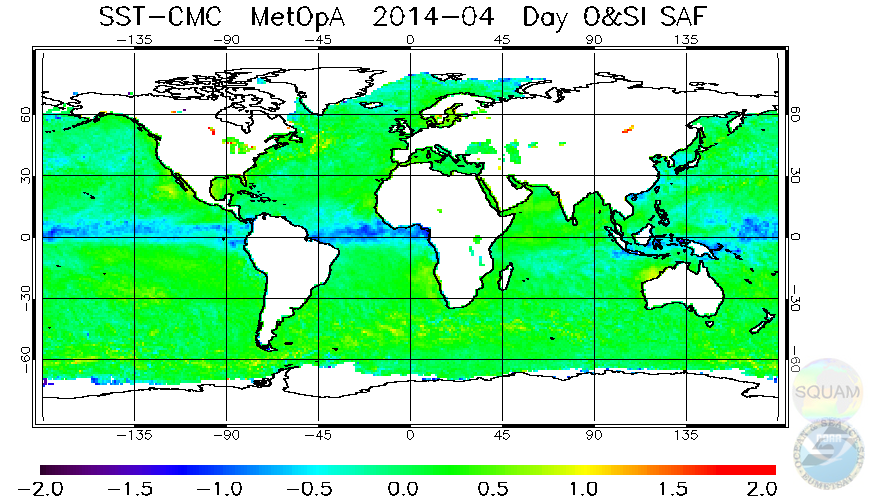 More negative residuals possibly suggesting more cloud/aerosol leakages
 Coverage similar to ACSPO (at grid-level; # obs different)
5. Drifter error using Triple Collocation Method (TCM; O’Carroll et al., 2008) and correlation of residuals (Apr 2014)
* Drifter errors from different TCM combinations are close but not exactly same – may be due to some correlated errors. The table below shows correlation between residuals.
Correlation higher for different       products from the same sensor
Correlation lower for the same       product from different sensors
6. Summary
Monitoring/Validation against L4 fields and QC’ed iQuam drifters shows:
Most products show comparable performance
In preparation for SLSTR, ARC AATSR (QF GE 3) retrievals are evaluated: Domain is ~6-9 smaller than from Metop, performance statistics comparable
NAVO VIIRS has better VAL stats than ACSPO, but in a ~1/3 retrieval domain

Sensitivity to space-time window on monthly matchup shows:
At night, 20km/4hr, 10km/2hr, 5km/1hr, reduces # of matches but does not result in measurable improvements in VAL std dev

Triple-Collocation analysis and residual correlation
Random errors in 1°×1° drifter data ~0.18°C(night)/0.26°C(day), globally
Many products show a high degree of correlation in residuals (SST – drifters). The L4 producers may use this to minimize redundancy in input L2Ps
THANK YOU!